The following photos were taken along Copco Road from Mile Post (MP) 3.6 to MP 17.5 (the entire range depicted in blue, below), and document impacts to the Road as a result of Lower Klamath Dams Decommissioning activities.
February 7, 2023
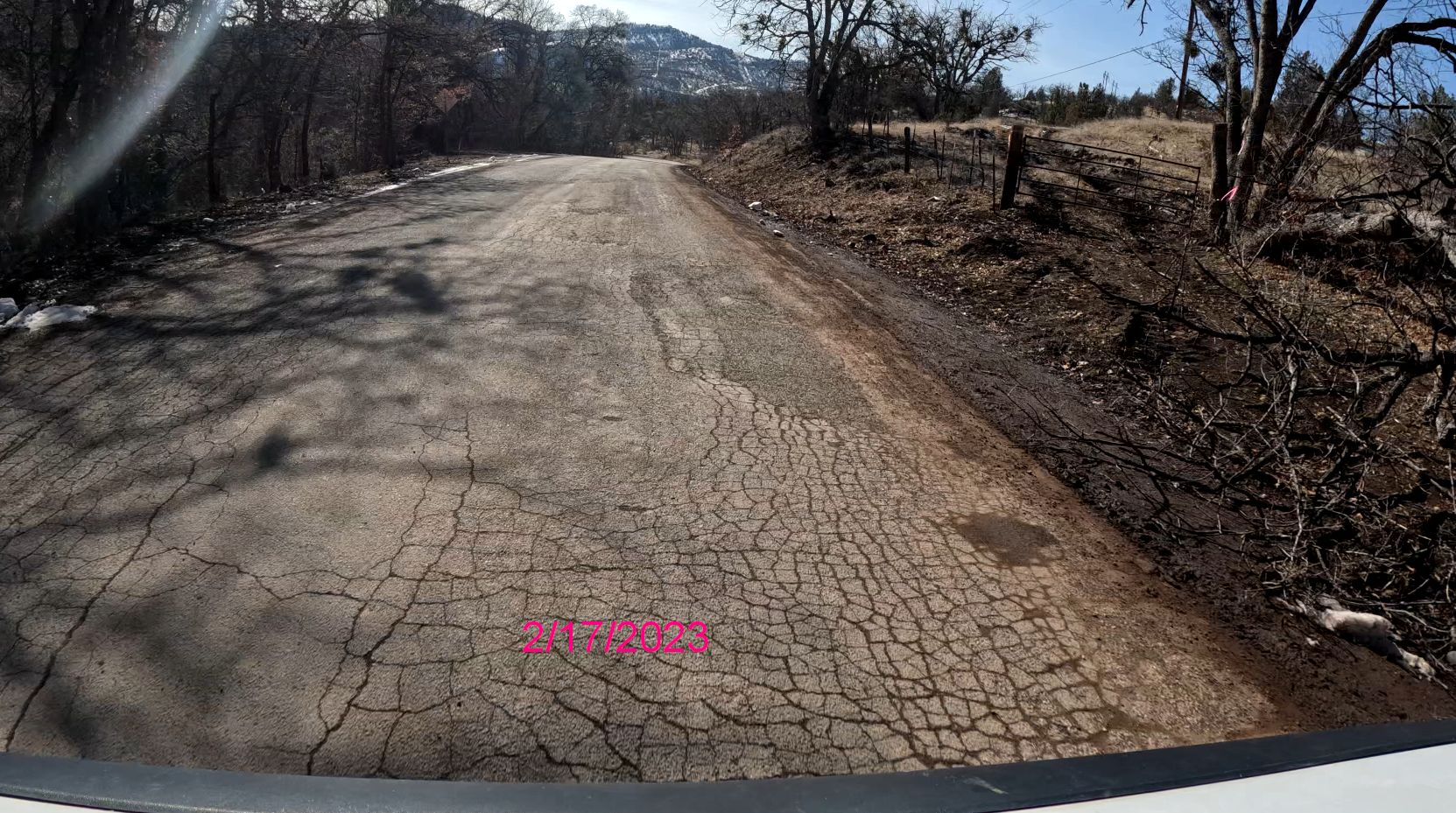 September 16, 2024
September 16, 2024
February 7, 2023
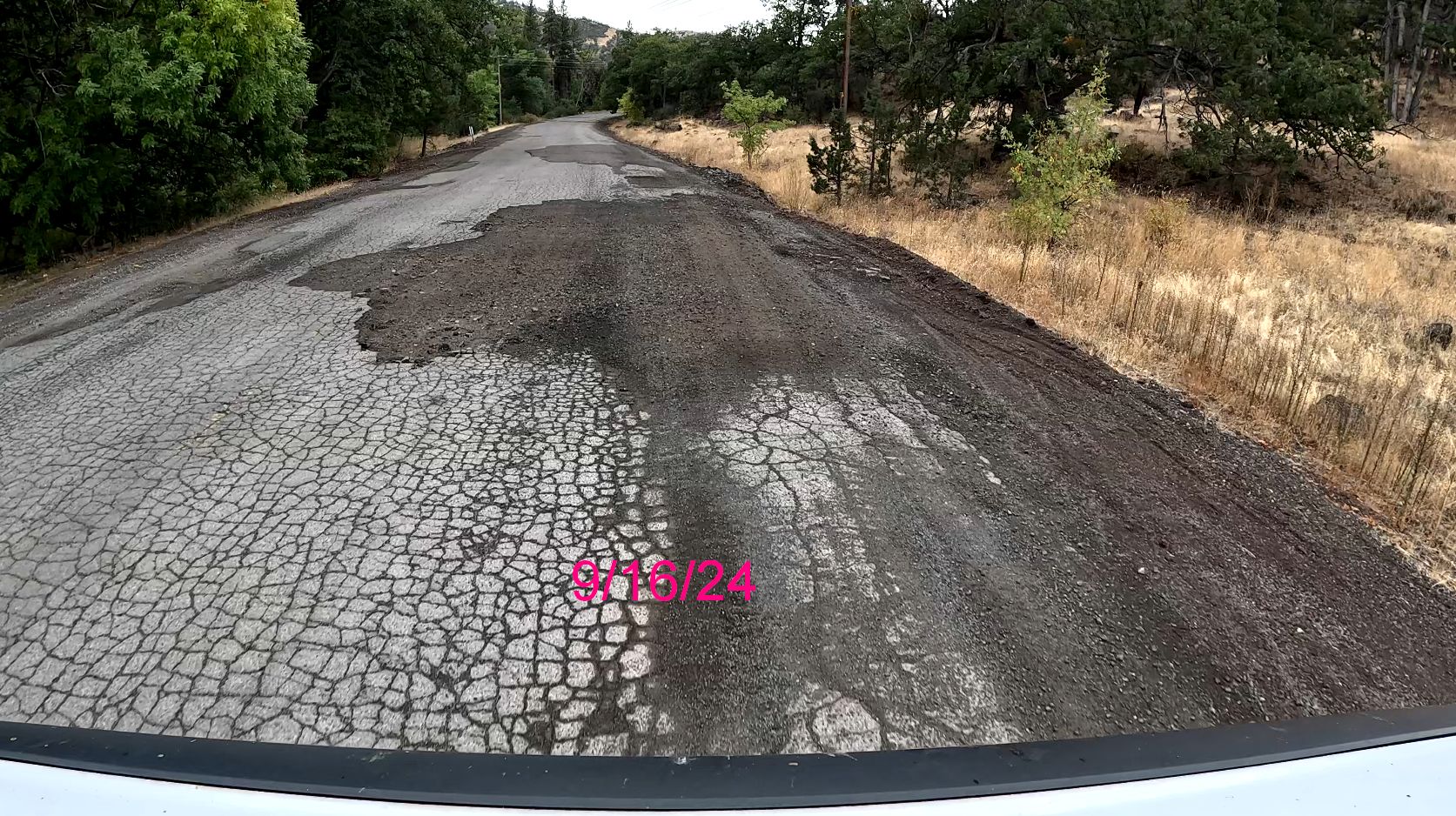 September 16, 2024
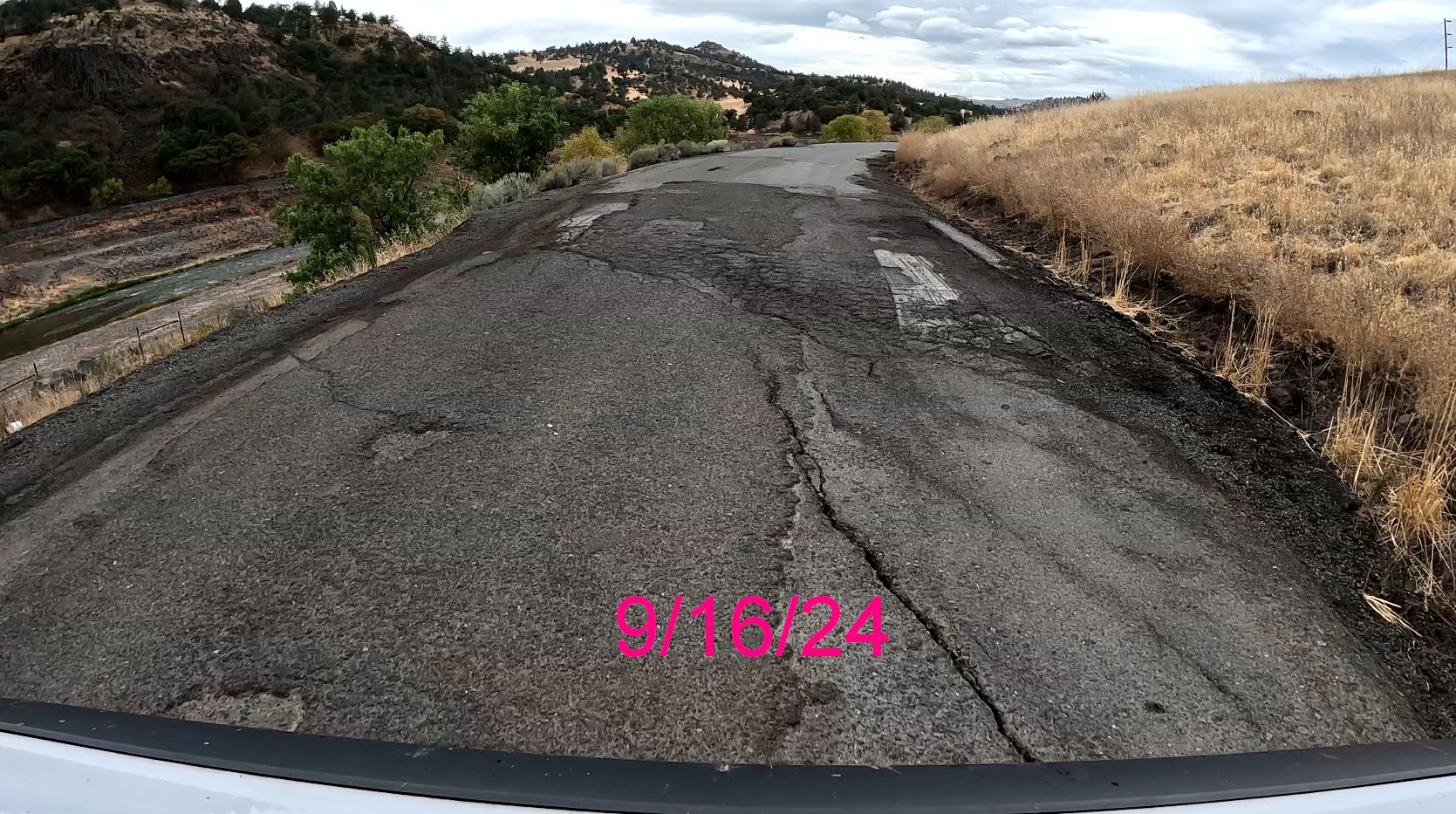 February 7, 2023
September 16, 2024
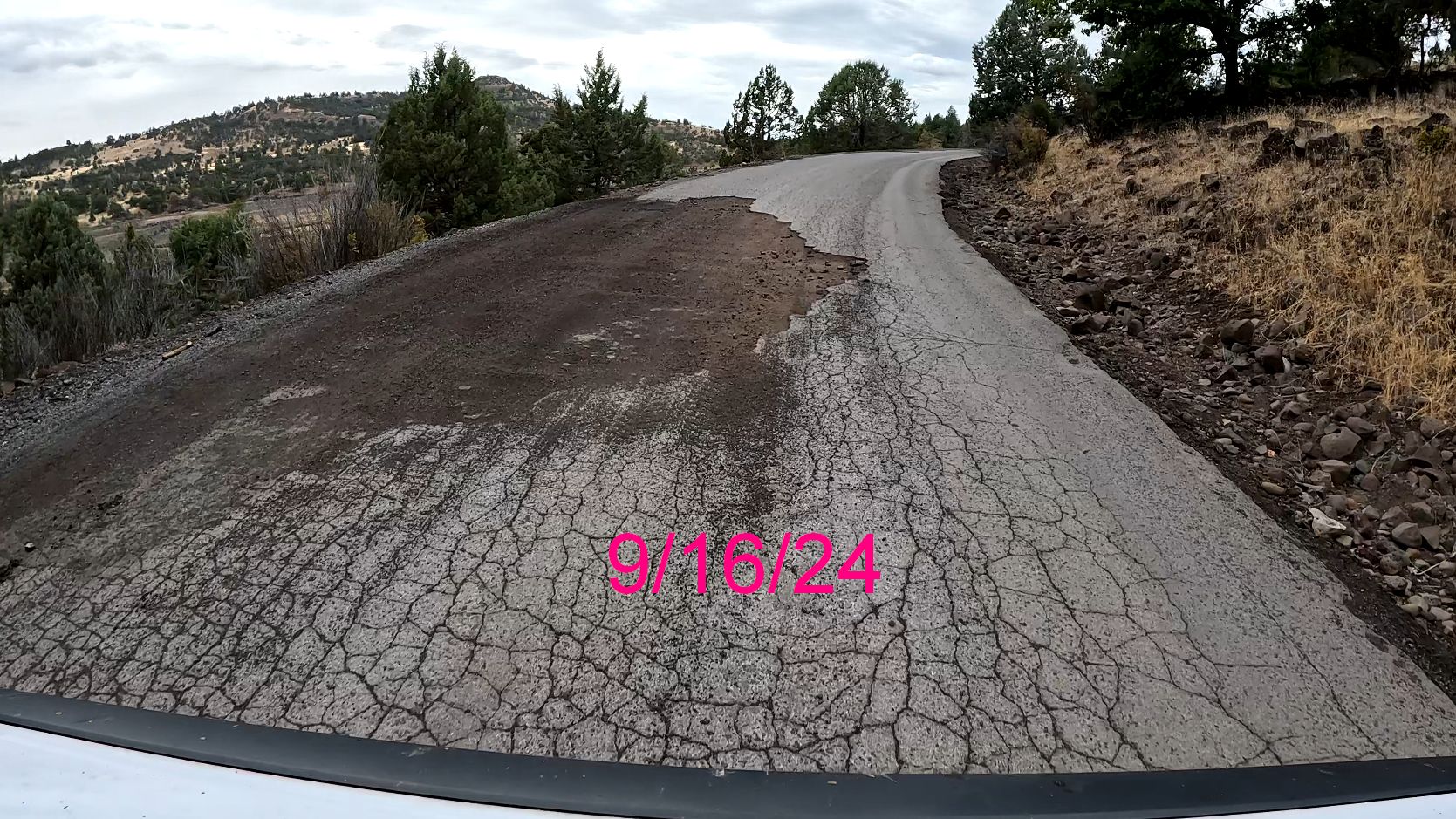 February 7, 2023
September 16, 2024
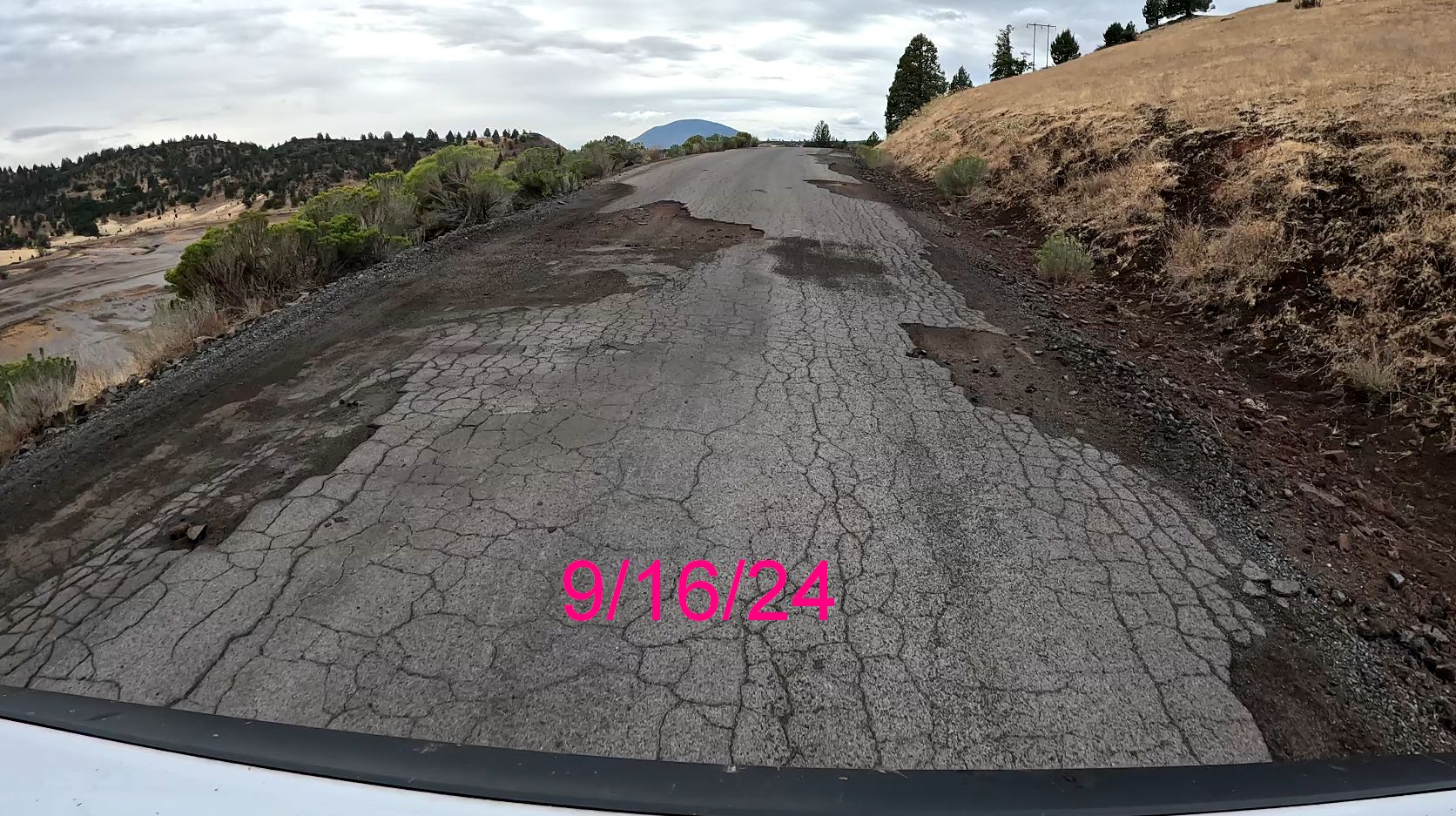 February 7, 2023
September 16, 2024
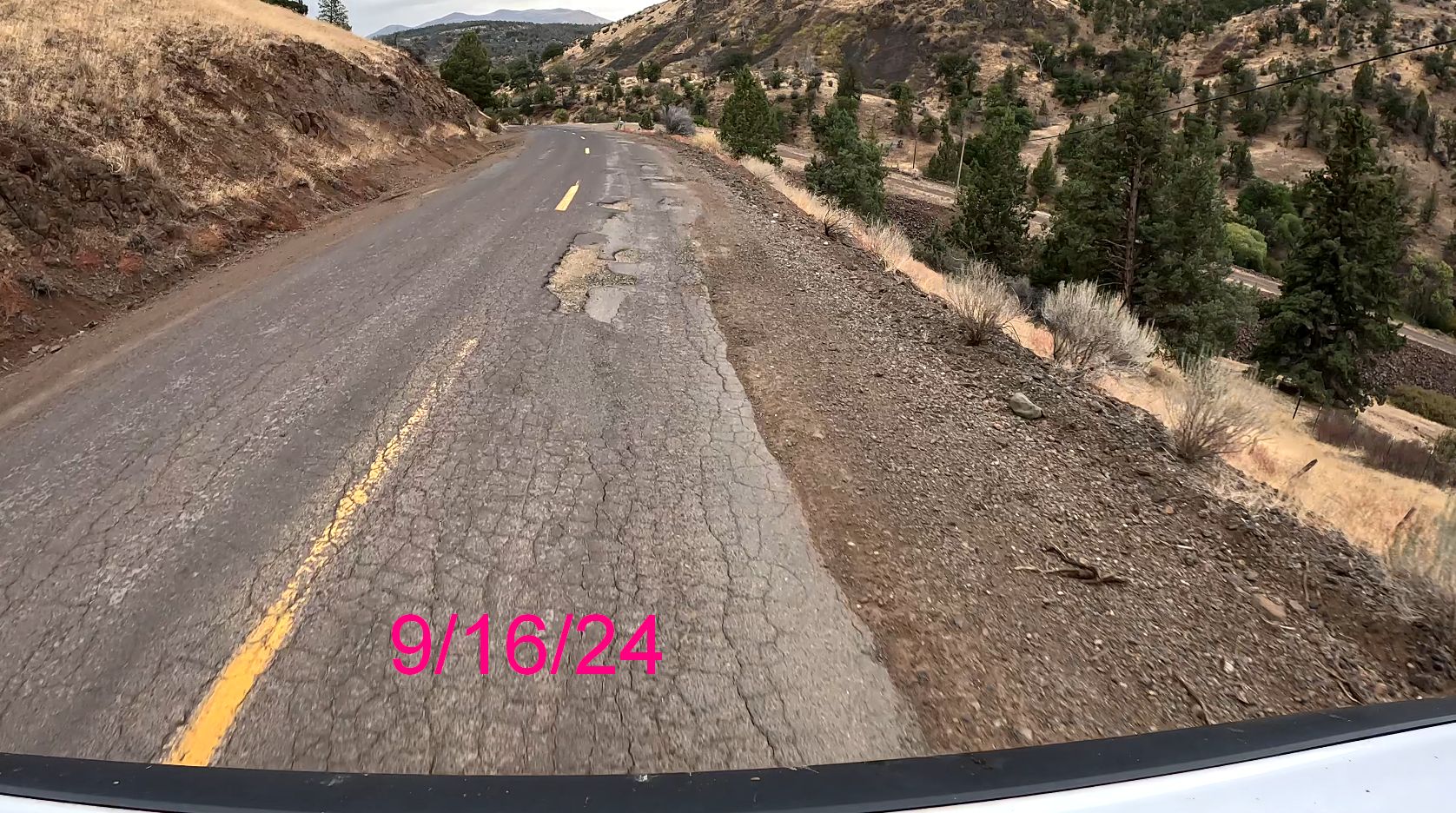 February 7, 2023